Data Sharing and Research Transparency in the Social Sciences: the Role of Academic and Scholarly Associations
Hosted by the American Political Science Association

Sponsored by the Center for Qualitative and Multi-Method Inquiry, Syracuse University, and the Center for Political Studies, University of Michigan
How to Increase the Public Value of the Social Sciences
@ArthurLupia
University of Michigan
Introduction
Source material:

A. Lupia. 2014. “What is the Value of Social Science: Challenges for Researchers and Government Funders.” PS: Political Science and Politics 47: 1-7.

A. Lupia and C. Elman, eds. 2014. "Data Access and Research Transparency." PS: Political Science and Politics 47: 19-83.
Substantial funding of social science comes from taxpayer dollars
Why on earth would taxpayers or legislators support social science?
Taxes are not voluntary
Taxpayers with Questions
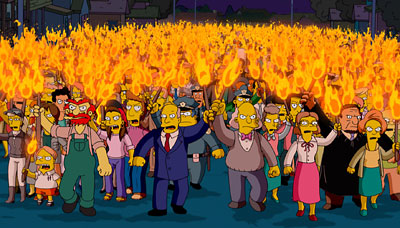 Reasonable Questions
To what end?

Of what value?

To whom?
Senator Coburn
Wastebook
Moreover, the communicative space is increasingly competitive
What is the value of social science research?
Public and private sector decisions rely on
evaluations 

of past actions.
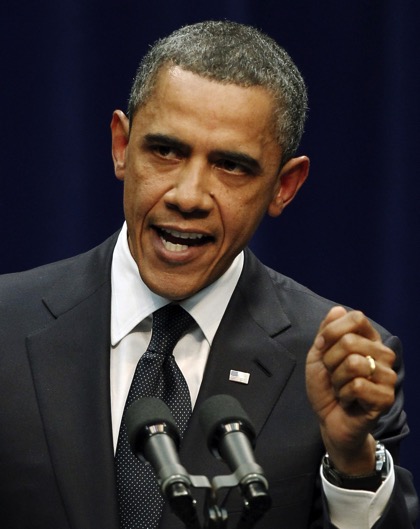 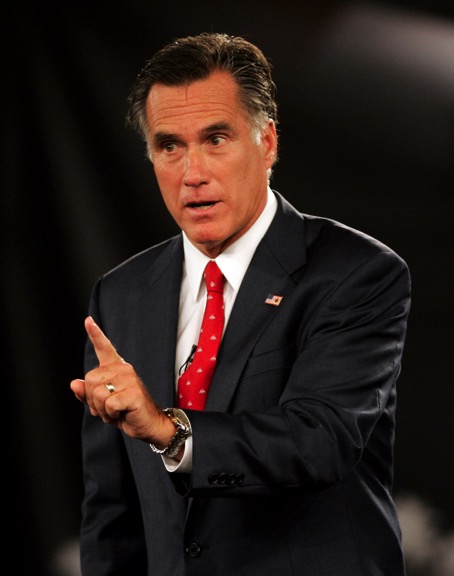 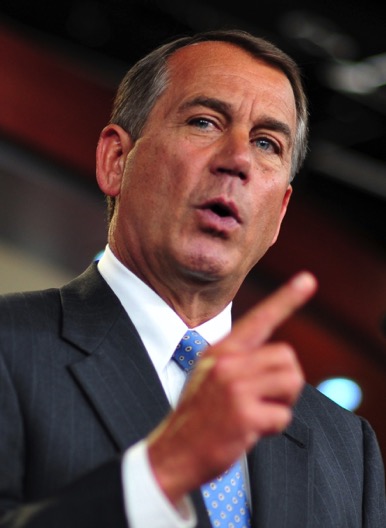 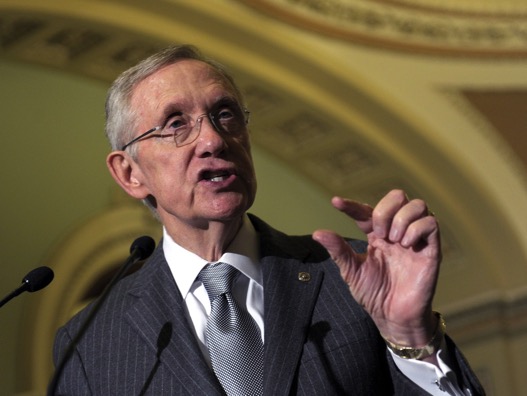 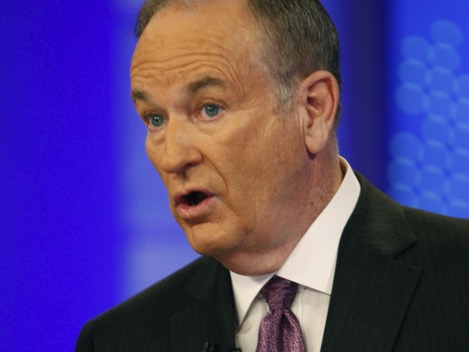 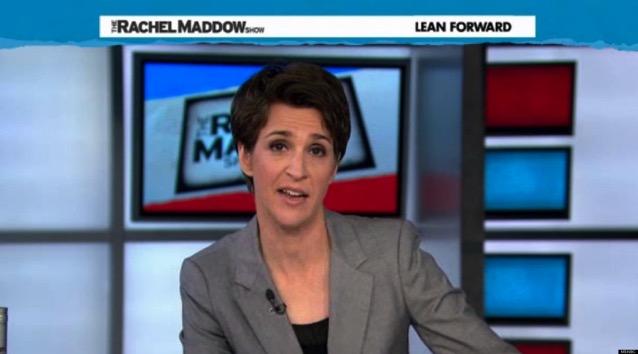 Which evaluations should we believe?
Evaluation Criteria
CREDIBLE
the quality of being believable or trustworthy



LEGITIMATE
in accordance with recognized or accepted standards or principles
[Speaker Notes: Replication.
Meaning.
Cumulation of knowledge.]
What is the value of social science research?
It is a source for credible and legitimate evaluations.
Richard Feynman (1974 – Caltech Commencement Address)
“[Scientific integrity] corresponds to a kind of utter honesty—a kind of leaning over backwards….
Richard Feynman (1974 – Caltech Commencement Address)
“…the idea is to give all of the information to help others judge the value of your contribution; not just the information that leads to judgment in one particular direction...”
DA-RT Principle(Lupia & Elman 2011)
Three sources produce credibility and legitimacy

Data Access

Research Transparency
Production Transparency
Analytic Transparency
What is the value of social science research?
It is a source for credible and legitimate evaluations.
What is the value of social science research?
Science allows a greater degree of honesty in evaluation
Baghdad
Did the surge work?
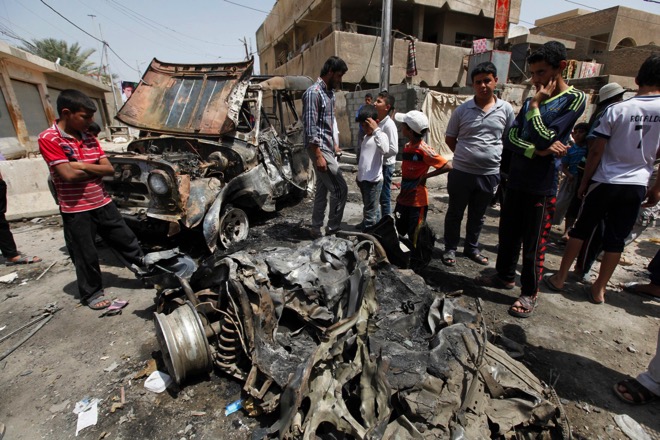 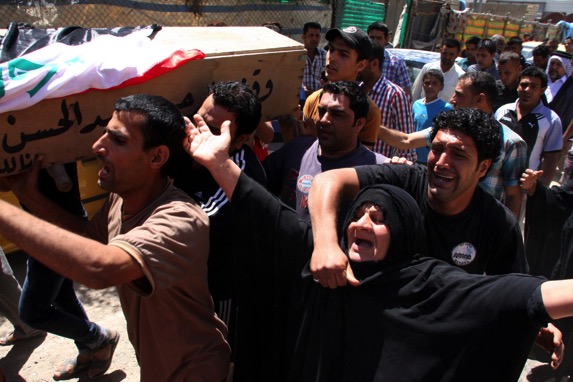 Nils B Weidmann, Idean Salehyan. 2013.Intl Stud Q 57: 52-64.
Baghdad, 2003-2008
A spike in conflict
A surge
Violence declines
Why less violence?
Hypothesis 1: 
The surge detects and defeats insurgents

Hypothesis 2: 
Ethnic unmixing reduced contact
Data Accumulated from Different Sources
Ethnic composition of neighborhoods

Changes in settlement patterns over time

Location of violence

Date of violence
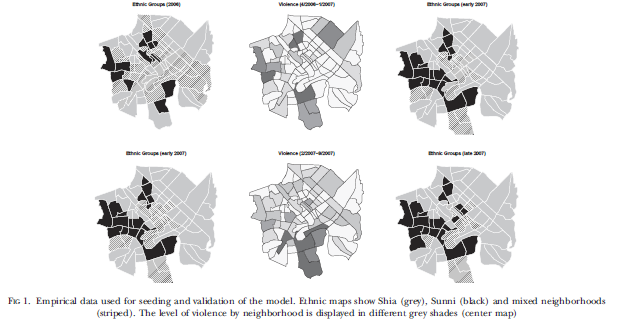 Weidmann-Salehyan Method
All data geocoded

Evaluate millions of possible ethnic-geo-time-violence patterns

Patterns provide estimates of how different policing policies would work
Findings
Most attacks against nearby ethnic rivals
Attackers need “local” support.

Civilians search for safety
Ethnic enclaves emerge & prepare

Ethnic segregation limits violence
Not just academic
Implication: Early “surge” most effective
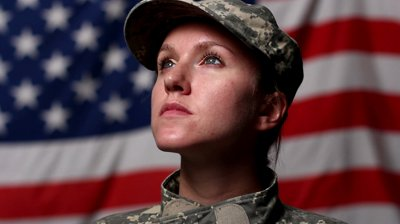 Deliverables…
…are insights and discoveries that can improve people’s lives and the health of the nation.


…can come in the form of basic or applied research.

…provide significant tangible value to others
Iphone
A result of basic and applied research
Social Science can…
Improve the effectiveness of socially valuable programs

Increase efficiency and effectiveness in the private sector

Improve citizens’ lives.
That’s the Good News…
But…
But…
Limited introspection and documentation

 threatens the credibility and legitimacy of social scientific research
The problem
Strong incentives to discover and publish

Weak incentives to explain how the discoveries emerged.
DA-RT Principle(Lupia & Elman 2011)
Three sources produce credibility and legitimacy

Data Access

Research Transparency
Production Transparency
Analytic Transparency
Today
Can we help you improve others’ perceptions of the important work that your members do?

We want to show you the progress that some have made.

We want to help you provide more value to your constituents.